Характерные особенности отряда Журавлеобразные  класса Птицы
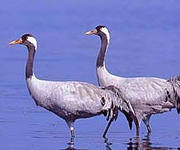 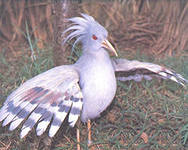 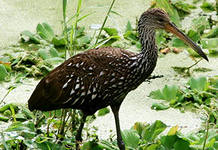 Семейство: Aramidae = Арамы, пастушковые журавли
Семейство: Gruidae = Журавли, журавлиные
Семейство: Psophiidae = Трубачи, агами
Семейство: Rallidae = Пастушковые
Семейство: StruthOtides = Дрофы
Семейство: Rhynocheti = Кагу
Семейство: Cariamae = Сериемы
Семейство: Eurypygae = Солнечные цапли
Семейство: Heliornithes = Лапчатоноги
Семейство:Pedionomi = Странники
Семейство: Turnices = Трехперстки
Семейство: Mesitornithes (Mesoenades) = Меситы, пастушковые куропатки
Очень разнородная группа птиц. Размеры от мелких до крупных;
масса от 20 г (мелкие пастушковые)
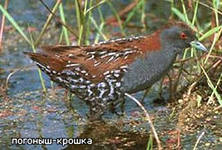 до 12-16 кг (некоторые
 журавли, дрофы);
длина от 12 до 
120-176 см;
 Населяют
околоводные
 биотопы и сухие
 открытые пространства,
 немногие связаны
 с лесной
 растительностью.
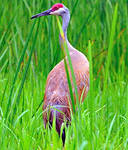 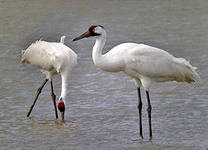 Среди Журавлеобразных нет настоящих древесных и морских птиц.
 Большинство видов
 моногамны, 
гнездятся на земле,
 не образуют колоний.
 Птенцы выводкового, 
реже полувыводкового 
типа.
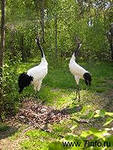 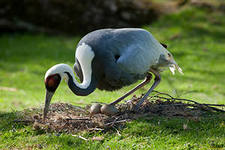 Питание разнообразно, многие группы всеядны, часть ведет сумеречный и ночной образ жизни.
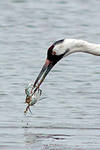 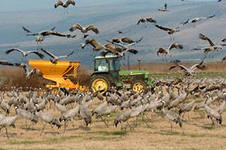 Общие морфологические черты .
  Клюв обычно сжат с боков,
 имеет сквозные ноздри,
 его форма — 
от конусообразной до
 удлиненной. 
Череп, схизогнатический, функционирующих базиптеригоидных сочленений нет. 
Шейных позвонков 15-20.
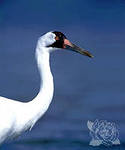 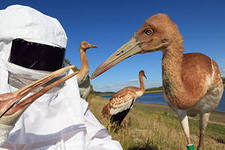 Ноги длинные, реже средней длины, нижняя часть голени не оперена.  
 Зоба нет, но пищевод сильно растяжим, Мускульный желудок имеет мощные стенки и прочную кутикулу, 
Слепые кишки всегда функционируют, хотя и бывают разной длины, есть желчный пузырь. 
Гортань трахеобронхиального типа.
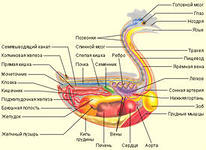 Контурные перья обычно несут побочный стержень, у большинства групп копчиковая железа оперена.  Первостепенных маховых 10-11, рулевых 4-10 пар.
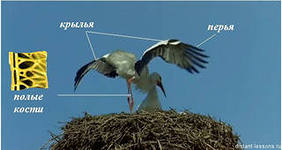 Журавлеобразные представляют собой одну из самых древних генеалогических групп современных птиц.
 Существует большая вероятность, что они пережили катастрофу, произошедшую во времена мелового и третичного периодов 65 миллионов лет назад.
Примечательной особенностью нескольких групп Журавлеобразные является то, что неспособность летать у них развивалась эволюционно намного быстрее, чем у большинства других птиц. Около одной трети вымерших семейств были, по крайней мере, частично нелетающими.
Журавлеобразные распространены по всему миру, исключая арктические и антарктические районы. В фауне России представлены 23 вида, относящиеся к трём или четырём семействам. В Красную книгу России занесены 13 видов.
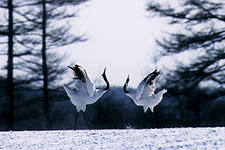 Журавлеобразные —  древняя группа, по целому ряду признаков наиболее близкая ржанкообразным.
 Эта близость признается как морфологами, так биохимиками. Журавлеобразных  в системе класса птиц весьма различны.
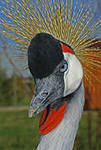 Гипотеза происхождения 

Журавлеобразные произошли не от околоводных, а, напротив, от лесных птиц, гнездящихся на деревьях. Наиболее ранние ископаемые остатки представителей отряда найдены в раннеэоценовых отложениях возраста примерно 50 млн. лет.
Однако нет сомнений в том, что группа стала самостоятельной еще в позднем мелу (по биохимическим данным — 86 млн. лет назад). Центр возникновения группы неясен, вероятно, это один из южных материков. Только в ископаемом состоянии известно множество семейств (до 15).
Журавлеобразные испытали бурную радиацию и расцвет в раннем кайнозое, сейчас же сохранились в виде нескольких реликтовых групп, связанных дальним родством.
 Темпы вымирания журавлеобразных по естественным причинам и в результате вмешательства человека — самые высокие среди птиц.
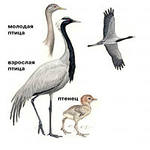 Лишь пастушковые продолжают доминировать в некоторых специфических экологических нишах и сохранять относительно высокий уровень разнообразия, их больше (33 рода, 133 вида), чем всех остальных журавлеобразных вместе взятых (26 родов, 54 вида).
Почти 50 видов журавлеобразных находятся в угрожаемом состоянии, глобально редки, занесены в
 Красную книгу 
МСОП. 
Большинство видов и родов журавлеобразных имеют ограниченные ареалы в тропиках, в умеренных широтах видовой состав небогат.
Древние ископаемые птицы: Диатрима. Гесперорнис и ихтиорнис
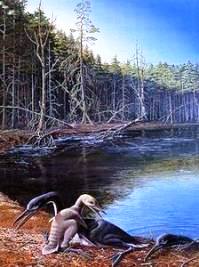 Класс: Aves = Птицы
Отряд: Gruiformes = Журавли, журавлеобразные
Подотряд: Cariamae = Сериемы
Род: Diatryma † = Диатрима
Род: Phororhacos † = Фороракос
Семейство: Cariamidae = Сериемы, сериемовые, кариамовые
Род: Cariama Brisson, 1760 = Сериемы, кариамы
Вид: Cariama cristata (Linnaeus, 1758) = Хохлатая [красноногая] сериема [кариама]
Род: Chunga Hartlaub, 1860 = Сериемы
Вид: Chunga burmeisteri (Hartlaub, 1860) = Черноногая сериема, чунга
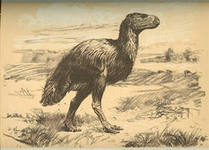 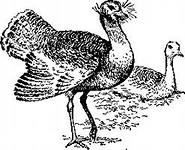 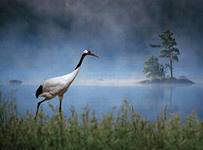 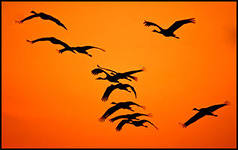